Week 14: 11/17-11/21Math READING
Monday: Grading Warm-ups and Math Packet, WOTD QUIZ
Tuesday: Study Guide 
Wednesday: Study Guide Review
Thursday: Test Day 1
Friday: Test Day 2
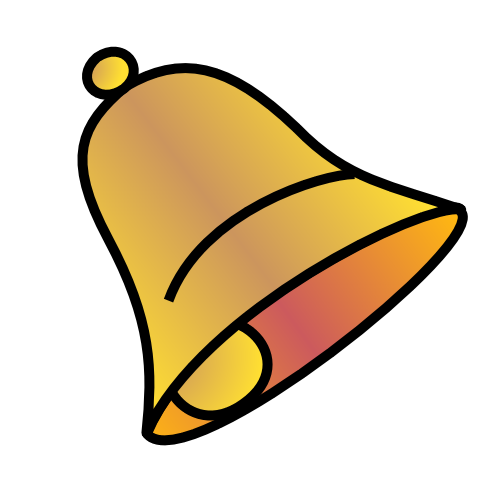 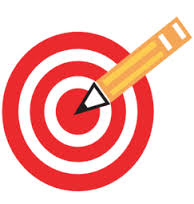 Tuesday: 11/18
Get a different color pen or marker 
Grade your warm-ups from last week
We will go over the word problems and Daily Paragraph edits in 5 min.
Word of the Day QUIZ
Take out your WEEK 13 Warm-ups.
Study the Words of the Day Silently.
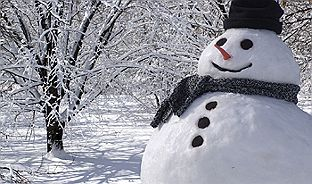 When you finish the quiz, turn it in to THEHUB.  Copy each of these terms on a separate piece of paper.  Give their definition/purpose and an example.
Frequency 
Frequency Table
Mean
Median
Mode
Range
Line Plot
Histogram
Outlier
 Line Graph
ALL OF THESE TERMS WILL BE ON YOUR TEST ON THURSDAY.
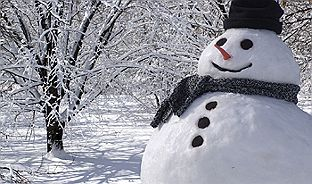 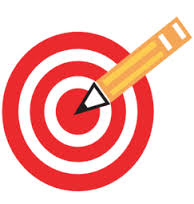 Learning Target
I can test my knowledge by taking a quiz.
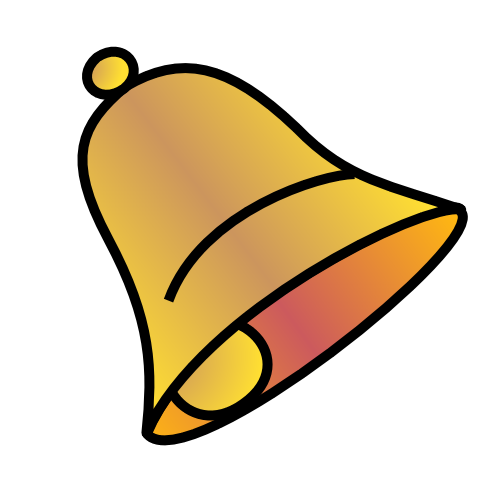 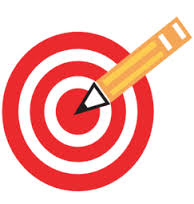 Wednesday: 11/19
Complete the study guide at a level zero. 
There will be no questions until the last 15 minutes of class.   
Be sure to show your work, so you know how you arrived at your answer.  
THE STUDY GUIDE IS DUE TOMORROW.  We will go over how to get the correct answers. 
If you finish, READ SILENTLY.
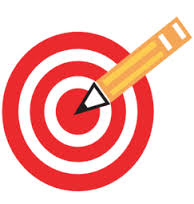 Learning Target
I can practice my math skills by completing a study guide.
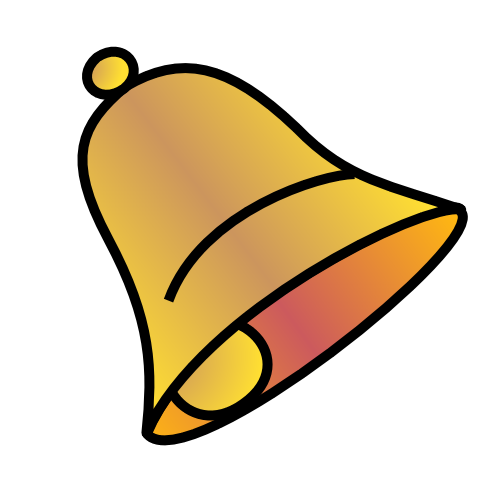 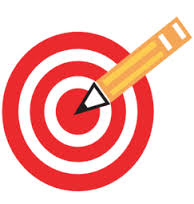 Thursday: 11/20
TEST Day 1
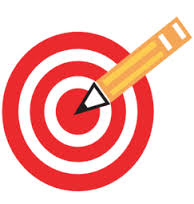 Learning Target
I can display my knowledge by taking a test.
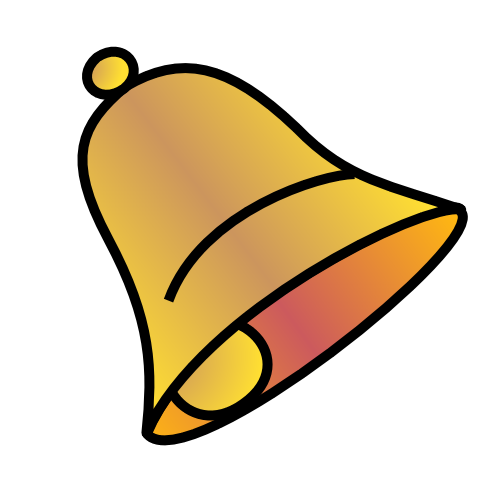 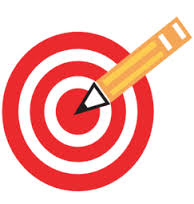 Friday: 11/21
TEST DAY 2
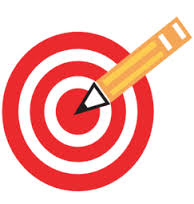 Learning Target
I can display my knowledge by taking a test.